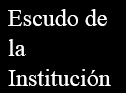 NOMBRE DE LA INSTITUCIÓN

FACULTAD

“TITULO”
T E S I S
Que para obtener el título de:
GRADO QUE OBTENDRÁ (LA LICENCIATURA)

Presenta:
AUTOR O AUTORES DE LA TESIS

Director de tesis:
GRADO PROFESIONAL, NOMBRE Y APELLIDO
Lugar, lugar
Julio, 2022